Wednesday
Division
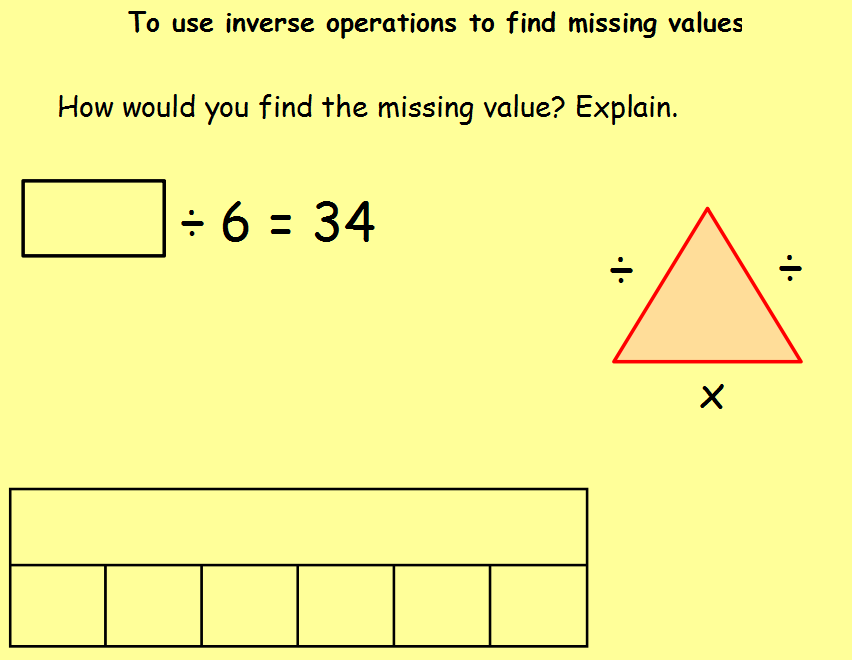 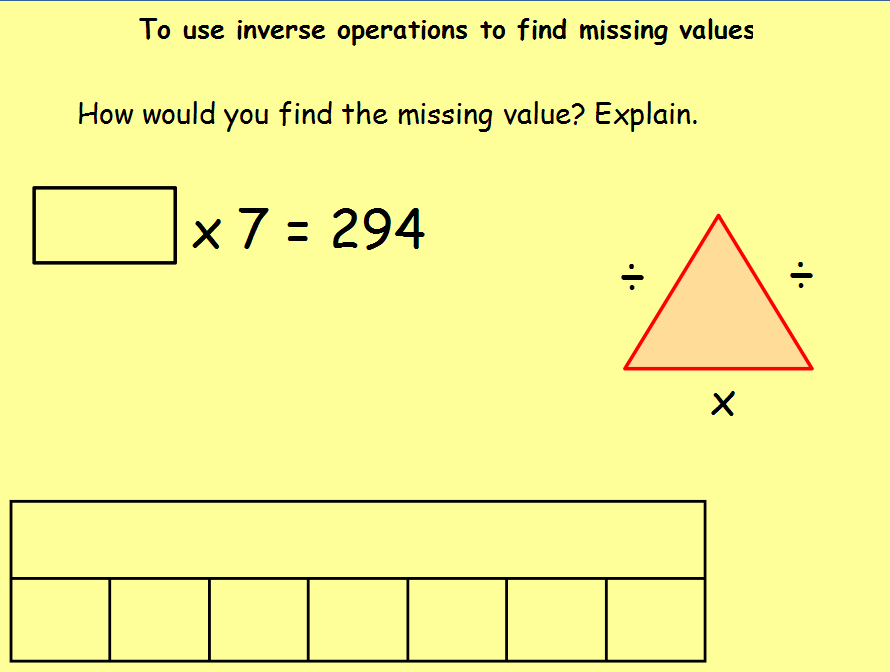 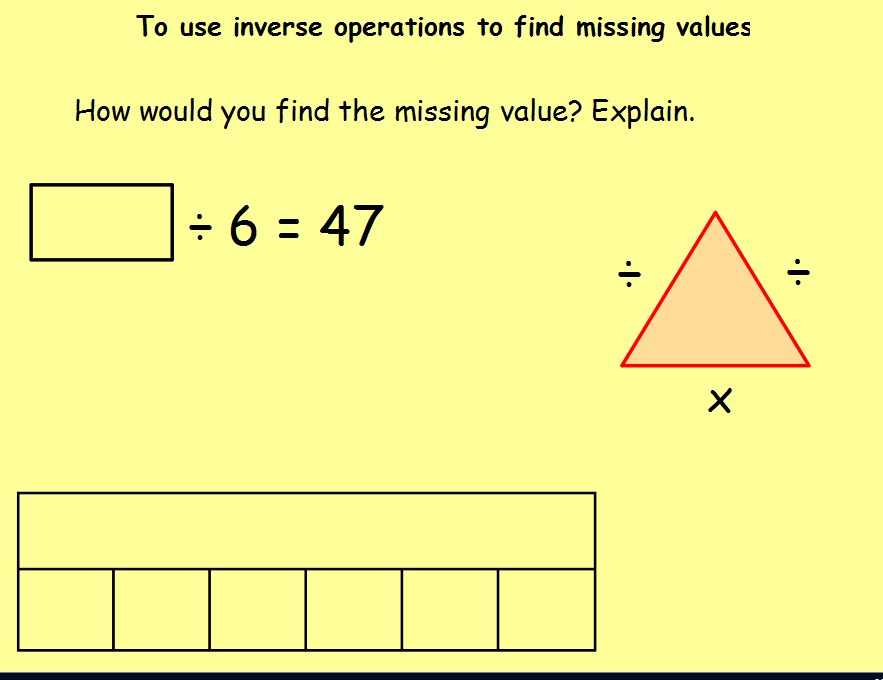 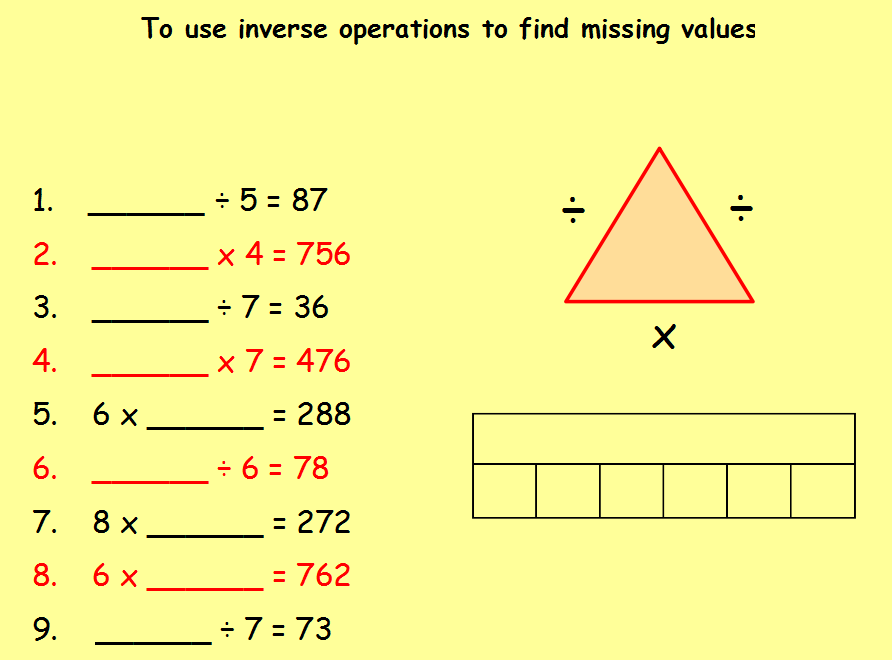